CONCEPTISMO
DEFINICION
El conceptismo es una corriente de la literatura española del Barroco que se basa en la asociación ingeniosa entre palabras e ideas.
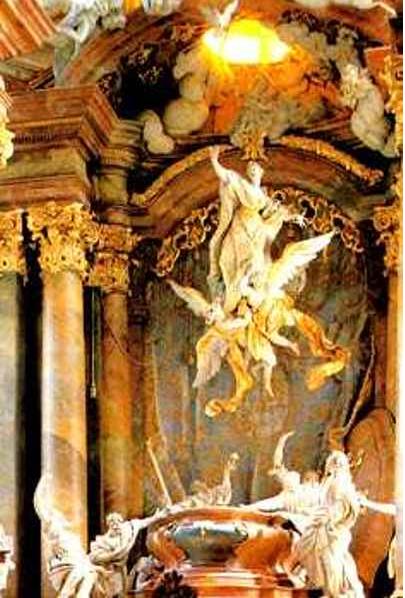 CARACTERIZADO POR
PRINCIPALES REPRESENTANTES
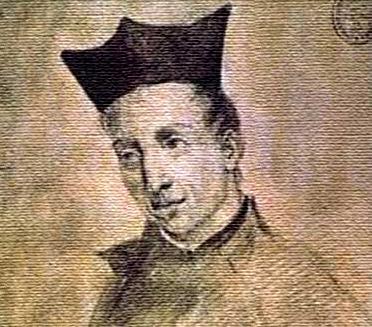